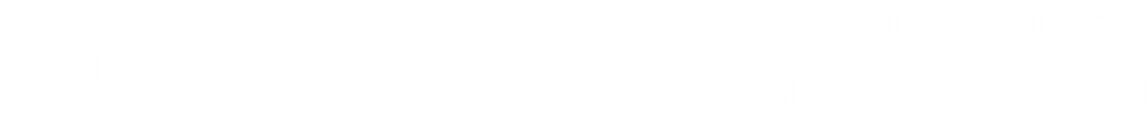 SI 2020 Gender in the Economy
Jessica Goldberg, Claudia Goldin, Seema Jayachandran, Claudia Olivetti, and Tom Vogl, Organizers July 24-25, 2020 
On Zoom.us
Times in US EDT
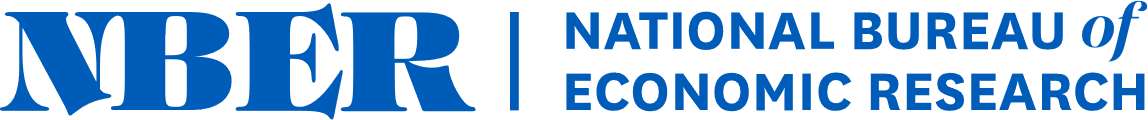 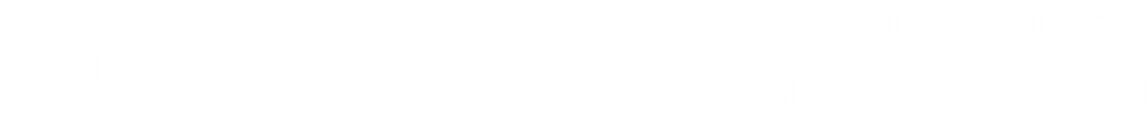 SI 2020 Gender in the Economy
Jessica Goldberg, Claudia Goldin, Seema Jayachandran, Claudia Olivetti, and Tom Vogl, Organizers July 24-25, 2020 
On Zoom.us
Times in US EDT